Война  и  море                                      моего прадедушки Курбатова Михаила Александровича
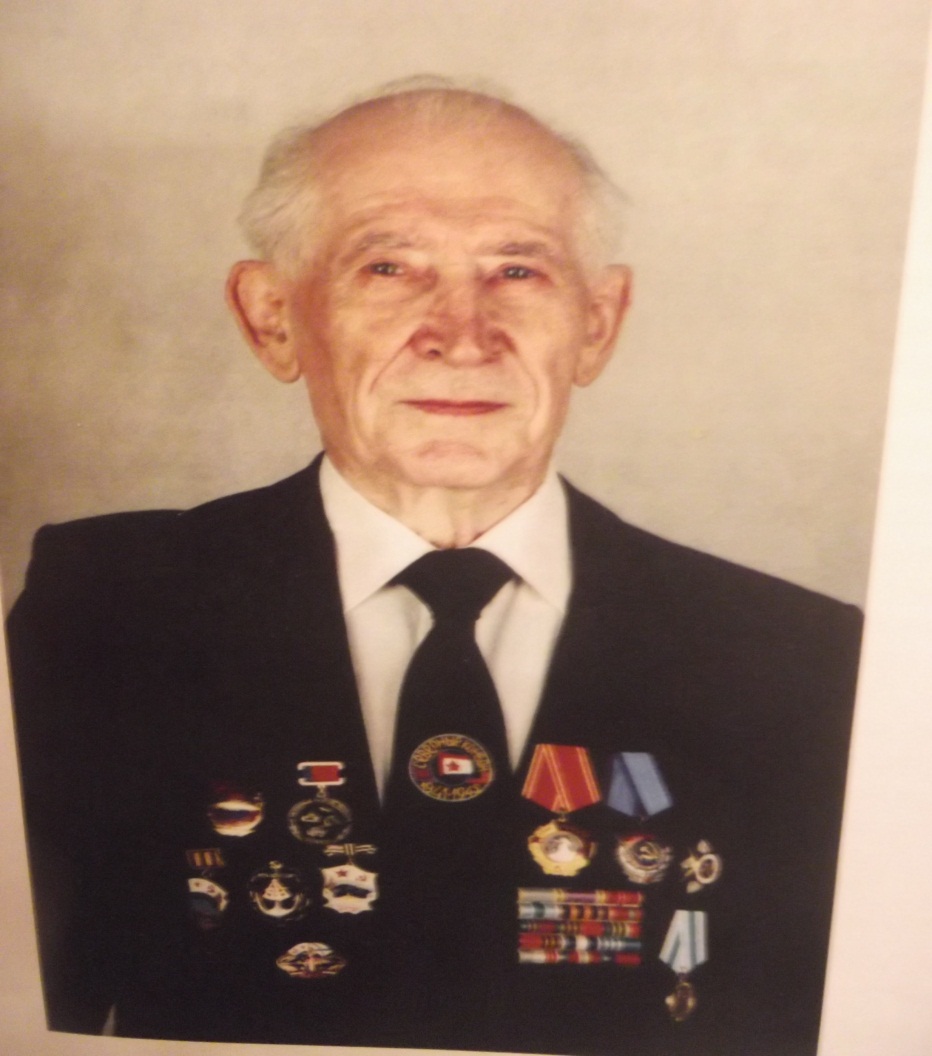 Презентация  правнука  Демидова Саввы, ученика 2 «А», ГБОУ СОШ № 1471(1)
Моему прадедушке 10 января 2015 года исполнится 90 лет !!!
Благодаря  Вашему  конкурсу                     « Страница семейной славы»  этой презентацией  я хочу сказать ему СПАСИБО, за то, что я родился и живу и  надо  мной   мирное  небо!
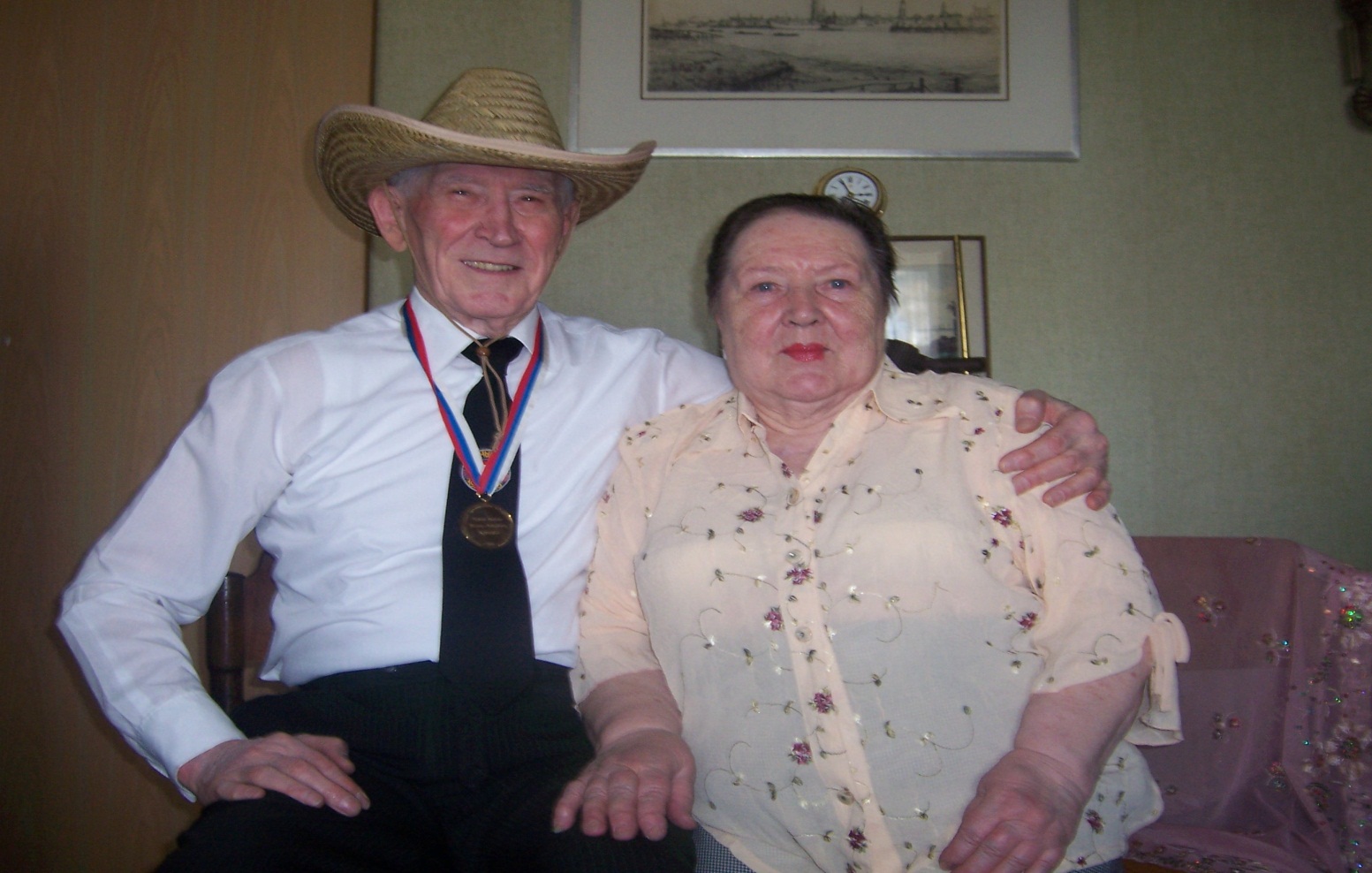 А  родился  мой прадедушка, Курбатов Михаил  Александрович,
 в  многодетной  семье  в Архангельске.
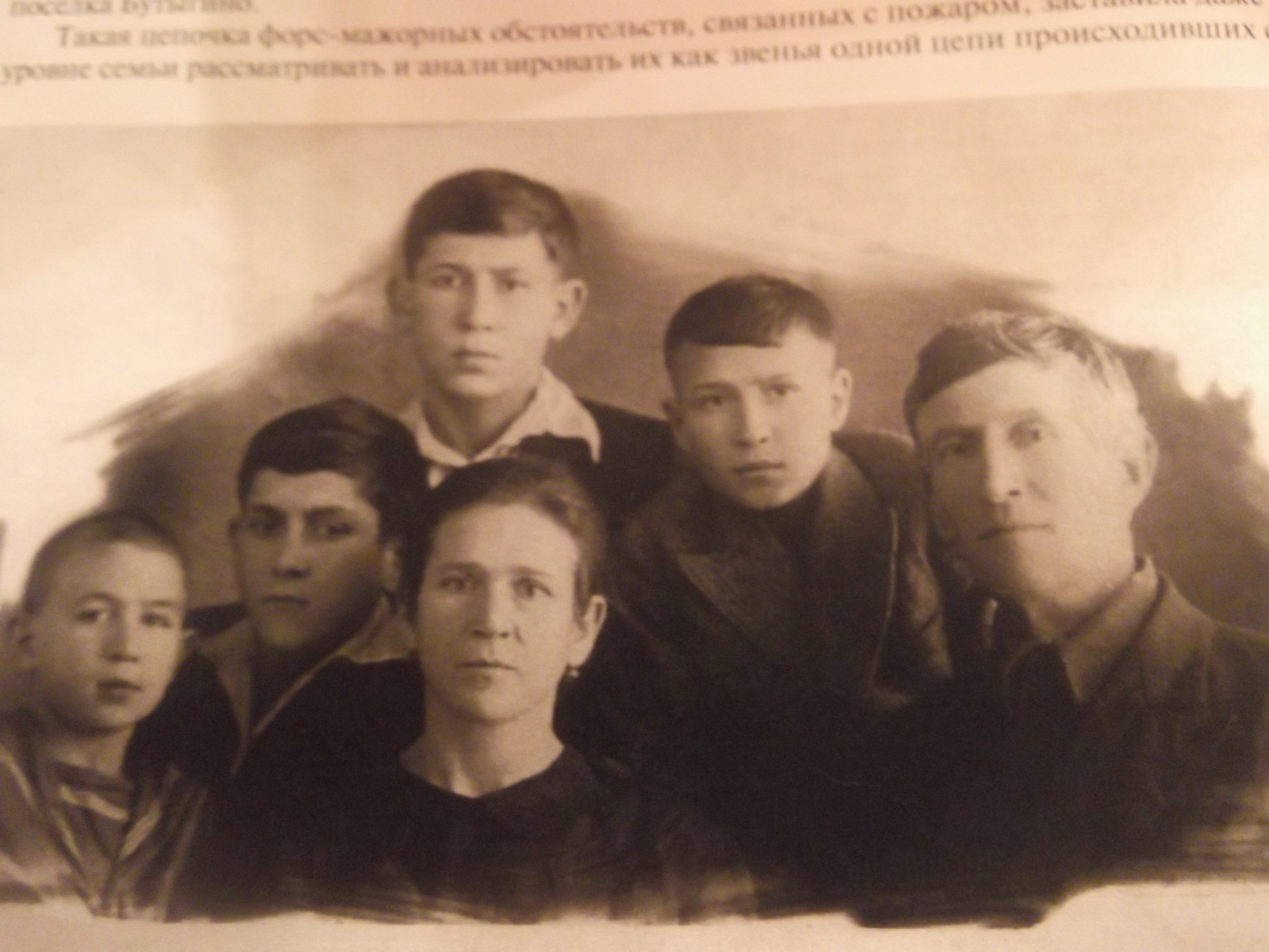 18-летним  поступил он матросом  на судна «Охта» и « Архангельск»  в составе Северного флота , которые участвовали  в конвоировании  грузов .
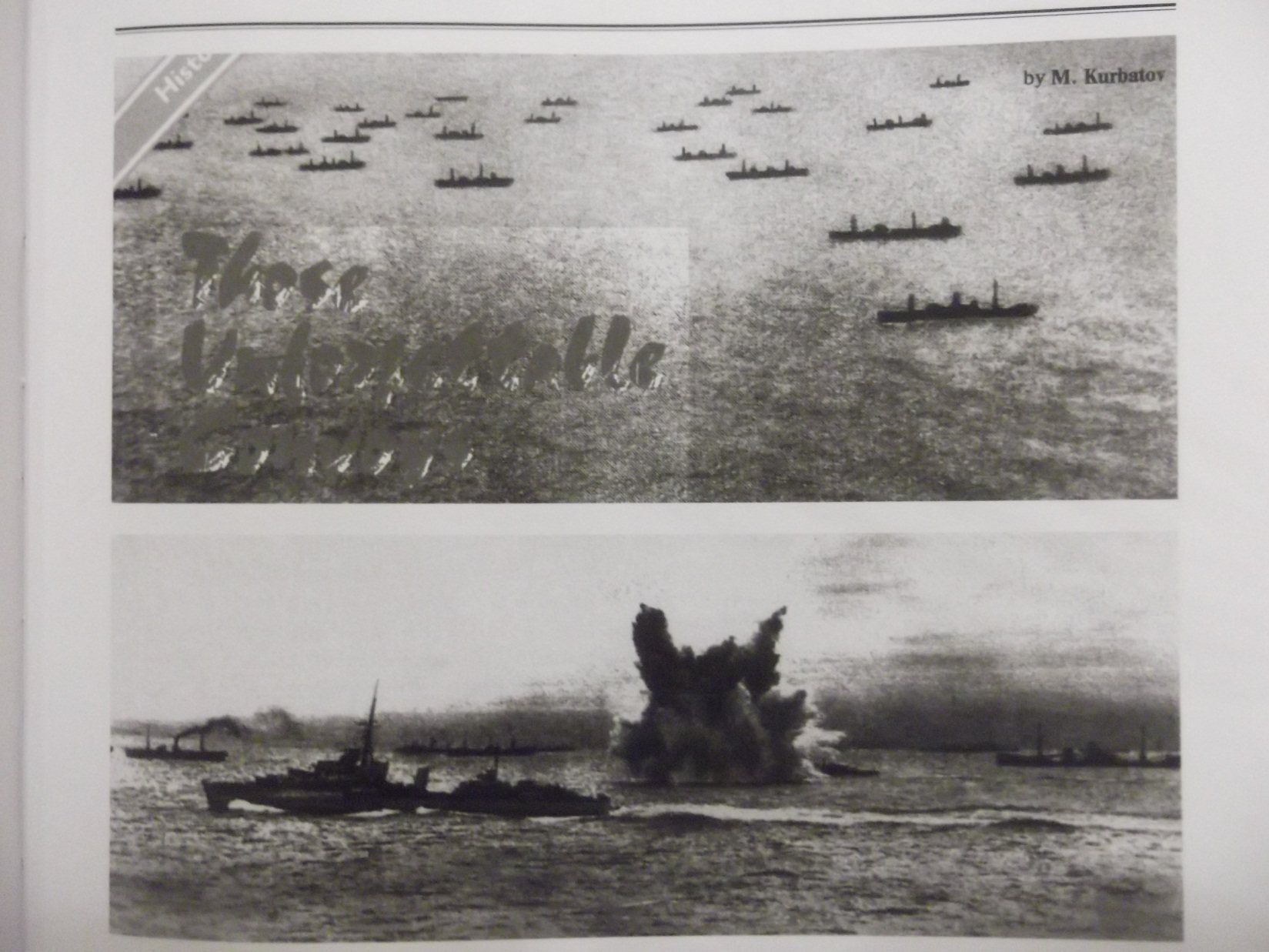 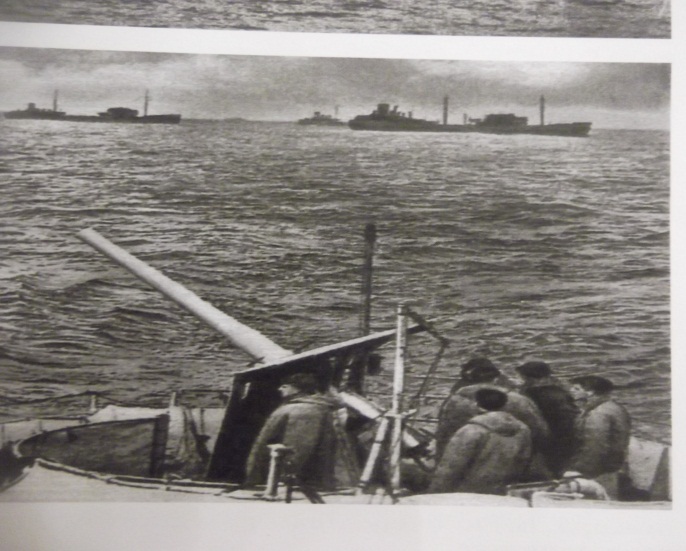 Благодаря героизму и выносливости советских моряков, которые защищали Родину в суровых условиях Арктики, мы одержали  великую Победу и на море!!!
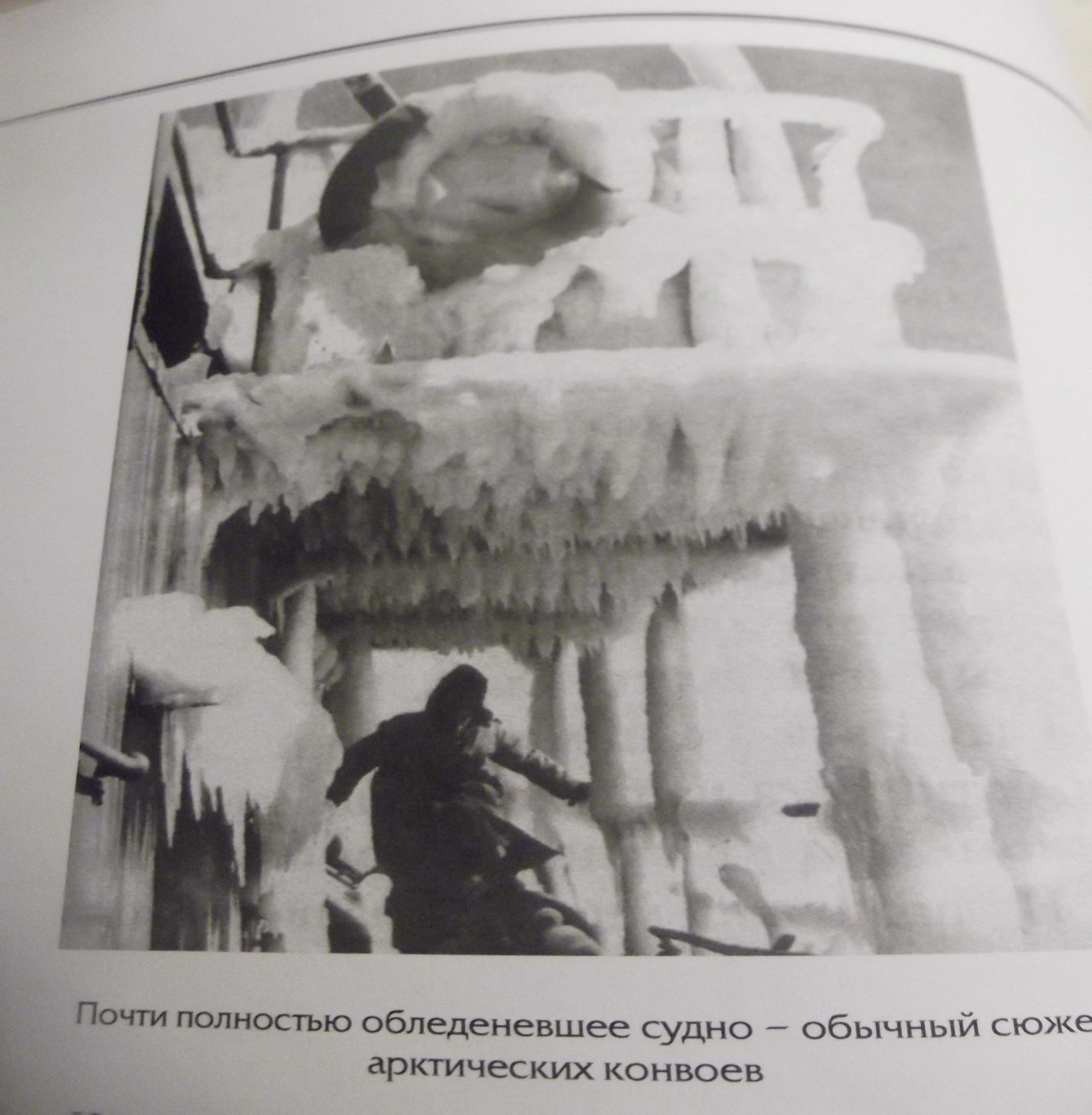 Затем в 1944 году был назначен боцманом  судно  « Кама» , на котором позднее  принял участие  в Петсамо-Киркенесской операции…
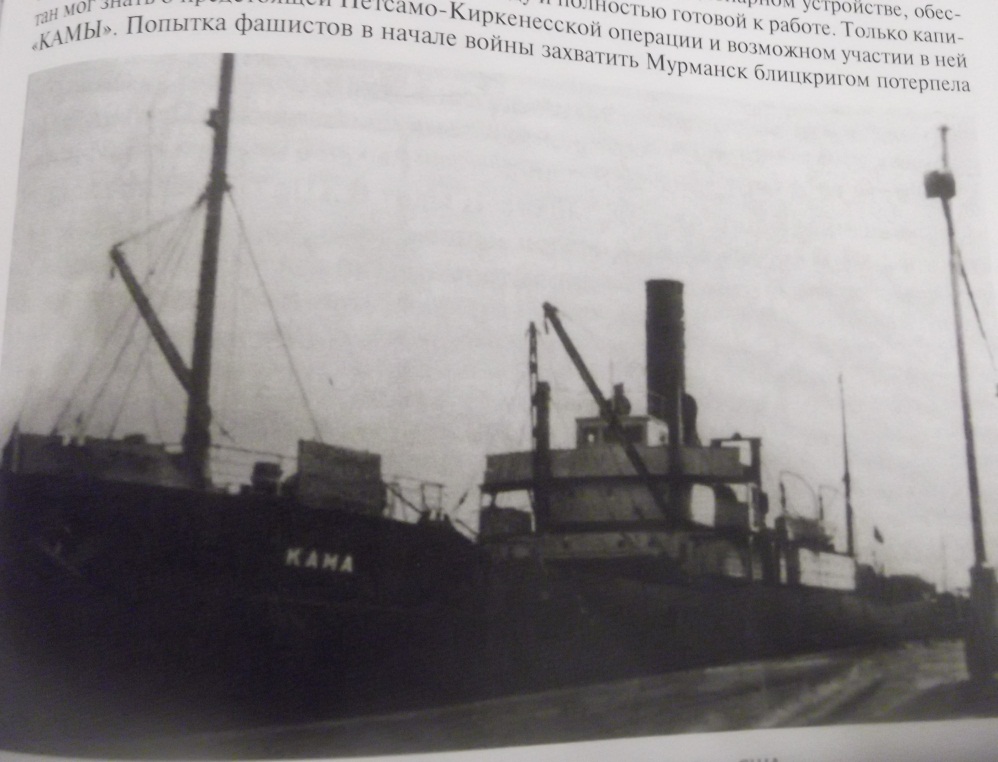 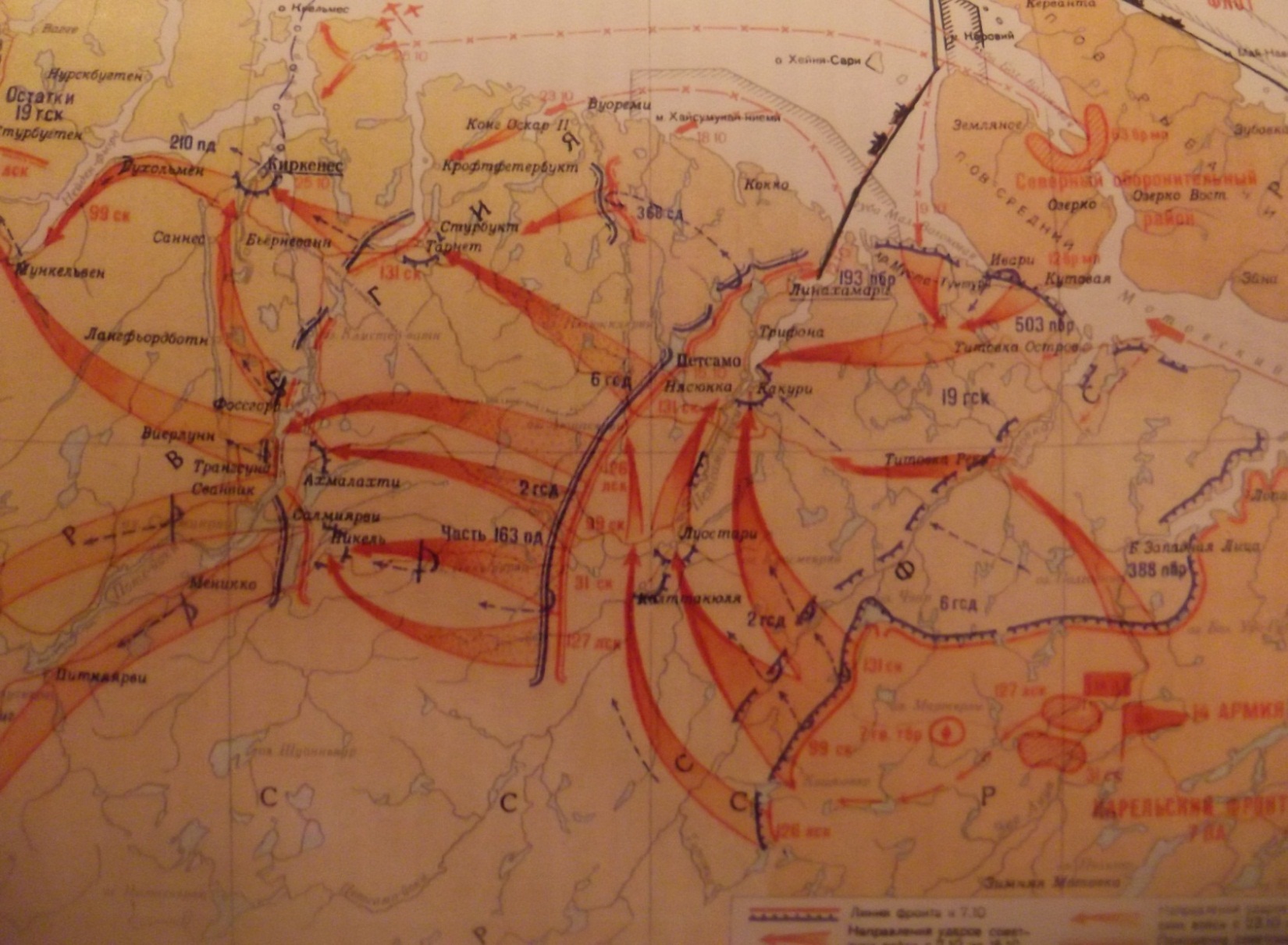 КАМА
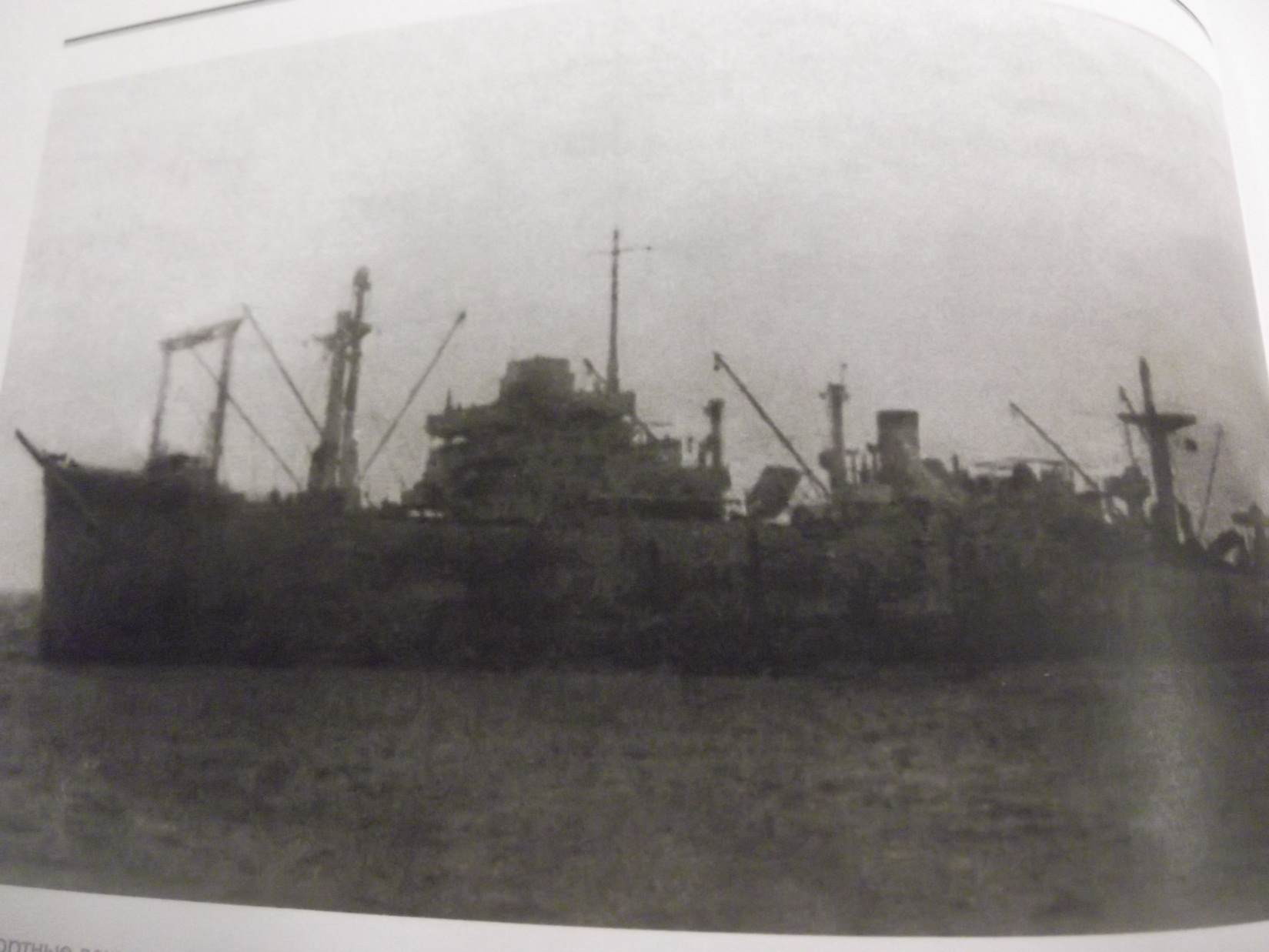 АРХАНГЕЛЬСК
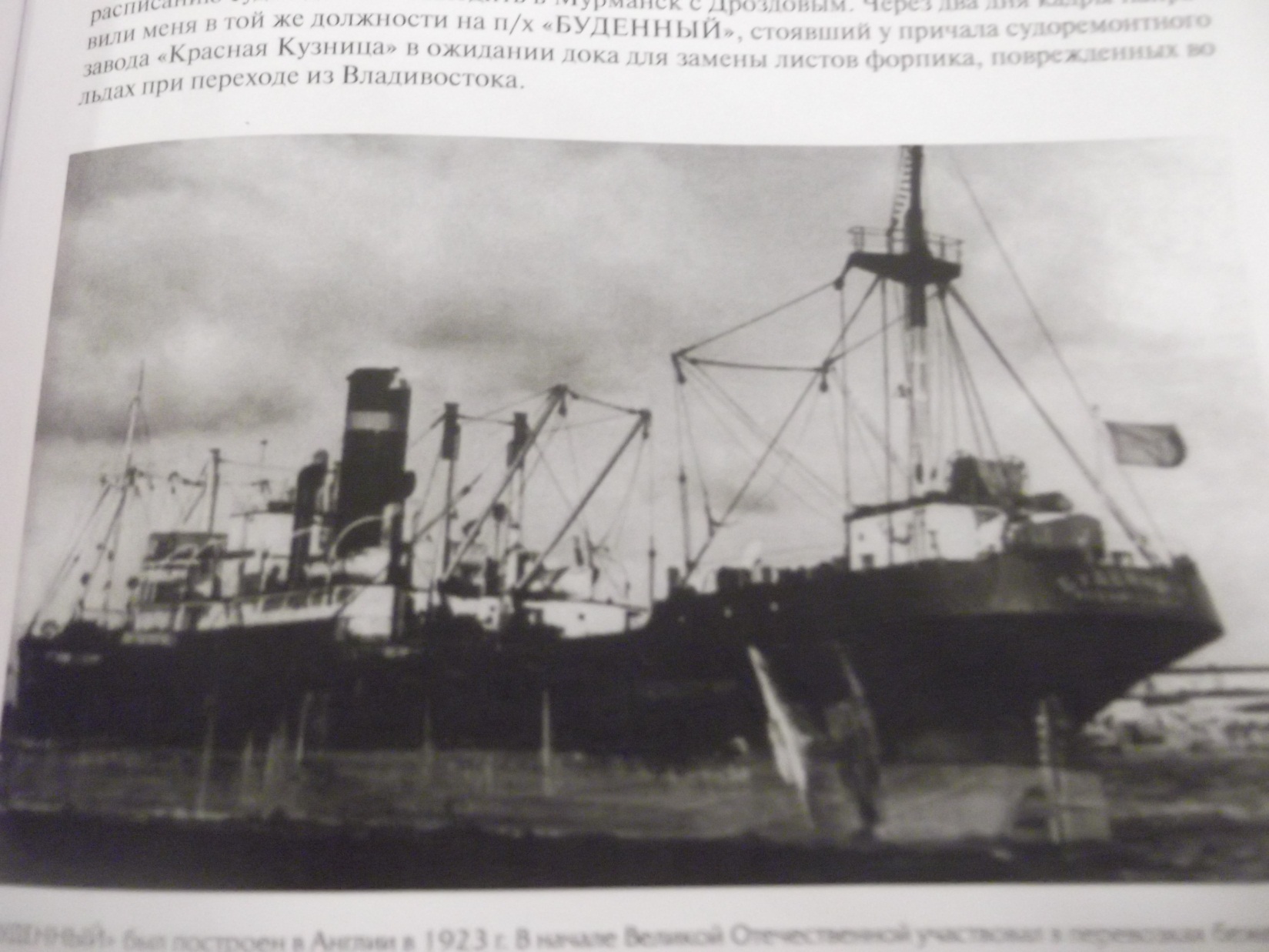 БУДЕННЫЙ
Знаменитый  писатель-историк  Валентин  Саввич  Пикуль  в своей  книге  «Реквием  каравану  PQ-17», использовал достоверные  сведения  из  архивов  моего  прадедушки  Курбатова  Михаила  Александровича,  после  чего  автор неоднократно  приглашал  моего  прадедушку  на  свои  творческие вечера.
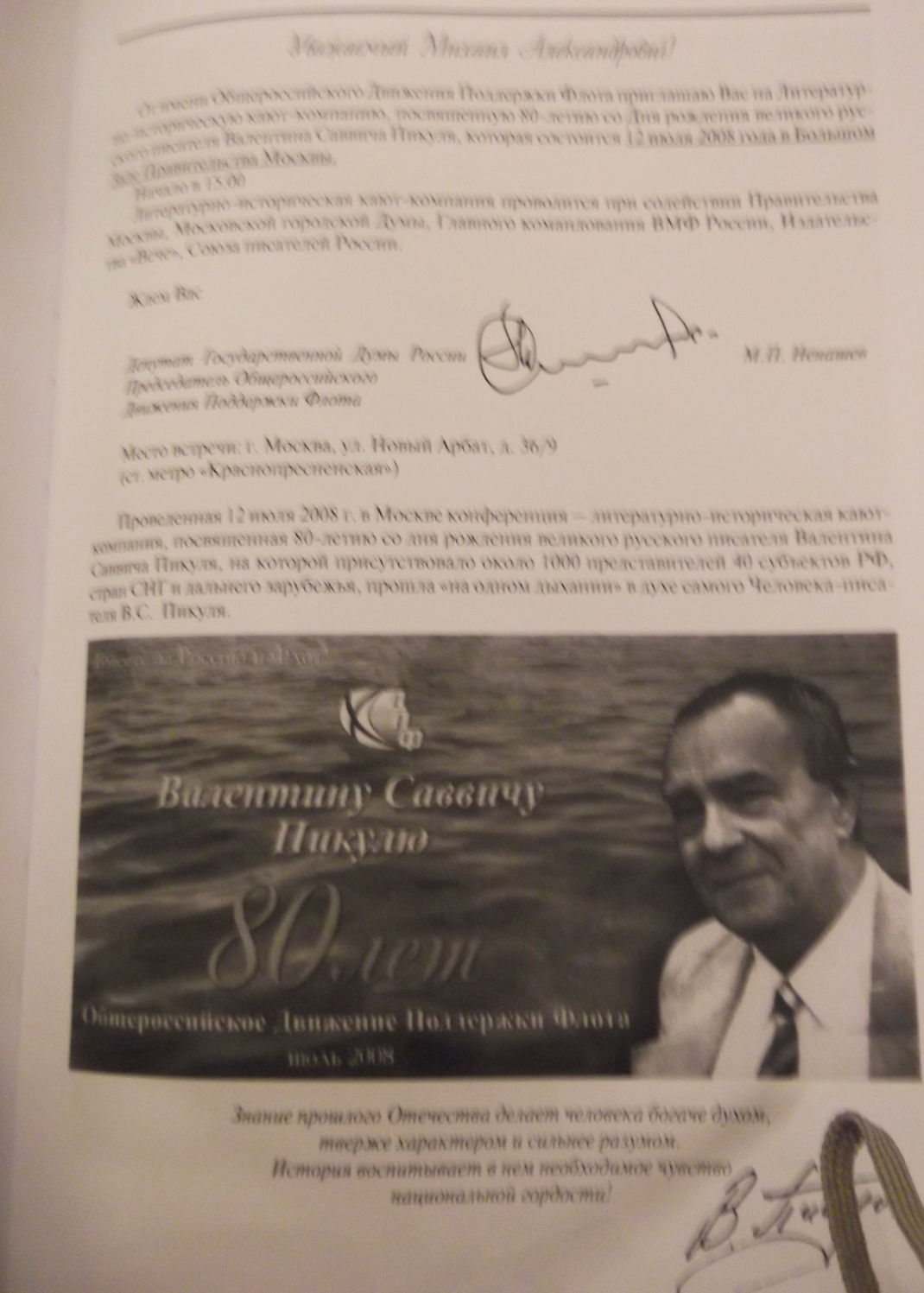 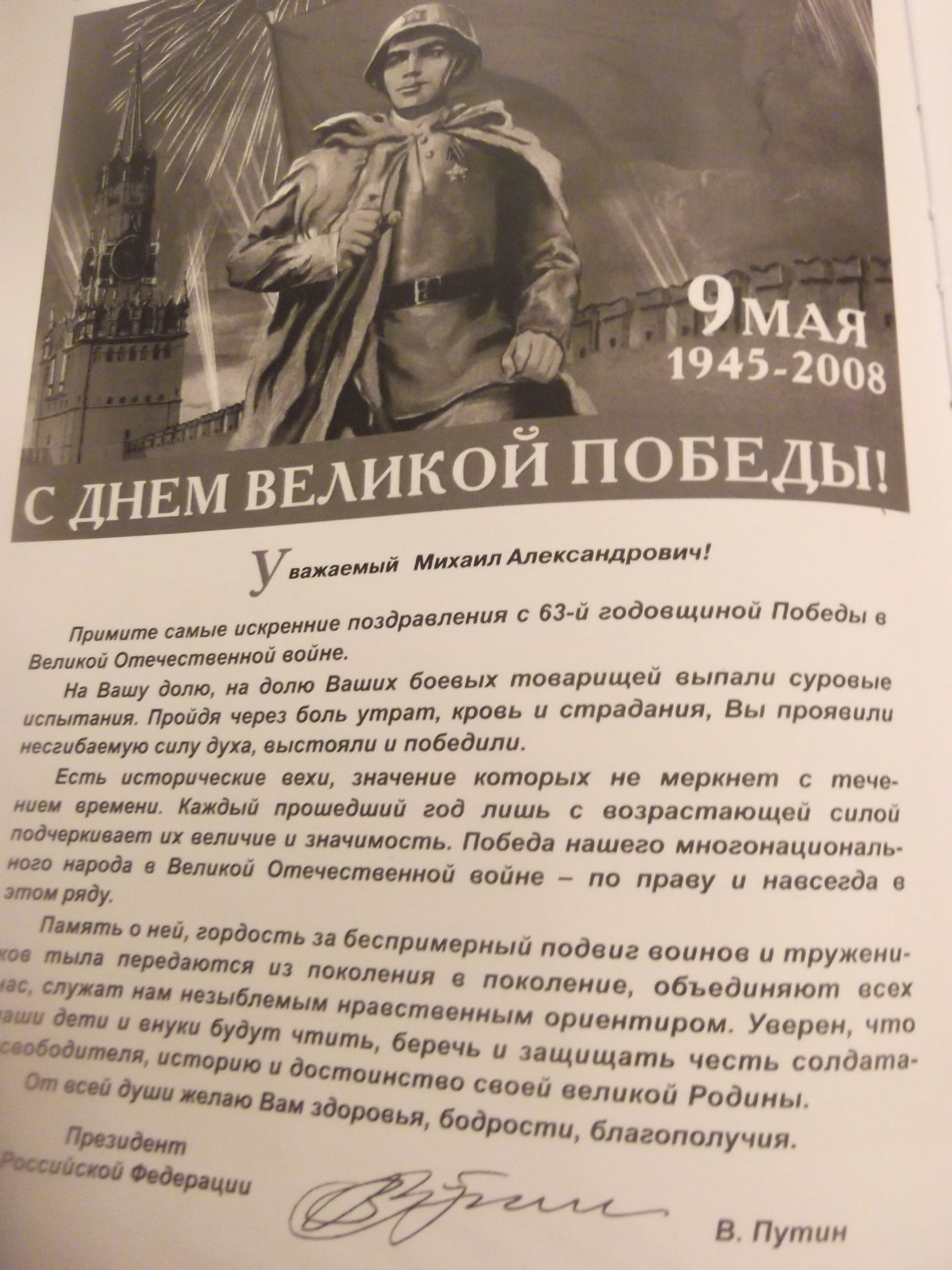 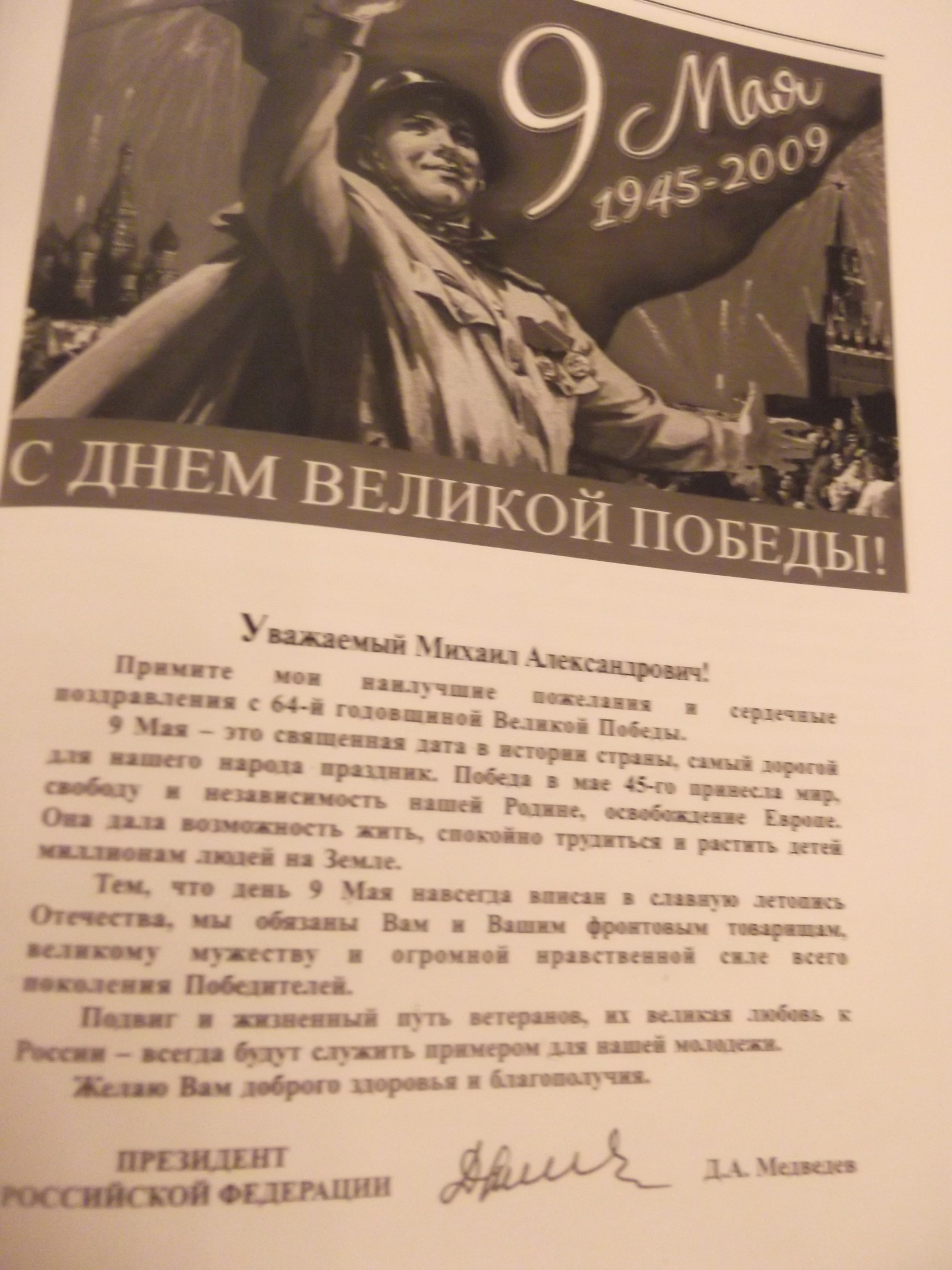 Для  своих  детей, внуков  и  правнуков , чтобы  помнили  о  нем  и   героическом  советском народе во время войны, мой прадедушка написал книгу « Война и Море», которая  вошла  в  культурное наследие  нашей  великой  страны!
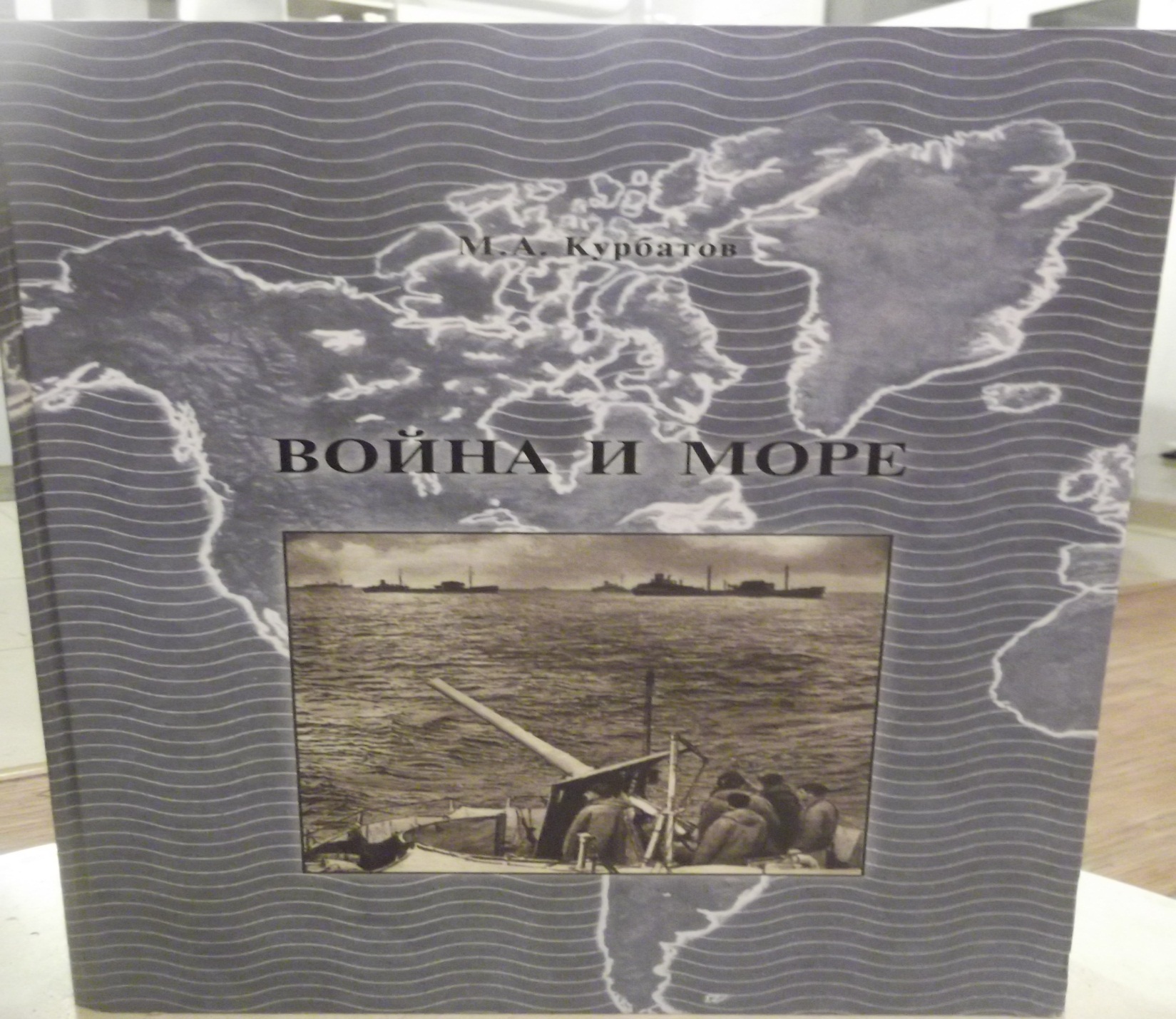 Всю  информацию  и  фотографии  я  использовал  из этой книги.